Banned books week
Celebrating the freedom to read
How not to have to dry the dishesshel silverstein
How not to have to dry the dishes
Challenged and then banned at Cunningham Elementary School in Wisconsin because it, “encourages children to break dishes so they won’t have to dry them.”
Dreadful - shel silverstein
Someone ate the baby.It's rather sad to say.Someone ate the babySo she won't be out to play.We'll never hear her whiney cryOr have to feel if she is dry.We'll never hear her asking 'Why?'Someone ate the baby.Someone ate the baby.It's absolutely clearSomeone ate the baby'Cause the baby isn't here.We'll give away her toys and clothes.We'll never have to wipe her nose.Dad says, 'That's the way it goes.'Someone ate the baby.
. 
Shel Silverstein
Someone ate the baby.What a frightful thing to eat!Someone ate the babyThough she wasn't very sweet.It was a heartless thing to do.The policemen haven't got a clue.I simply can't imagine whoWould go and (burp) eat the baby
dreadful
Central Columbia School District in Bloomsburg, Pennsylvania  objected to the poem Dreadful over the line “someone ate the baby” because they feared some of their more impressionable students might actually be encouraged to engage in cannibalism.
Little Abigail and the beautiful ponyshel silverstein
And her parents said,“Well, you can have a nice butter pecanIce cream cone when we get home.”And Abigail said,“I don’t want a butter pecanIce cream cone,I WANT THAT PONY—I MUST HAVE THAT PONY.”And her parents said,“Be quiet and stop nagging—You’re not getting that pony.”And Abigail began to cry and said,“If I don’t get that pony I’ll die.”And her parents said, “You won’t die.No child ever died yet from not getting a pony.”And Abigail felt so badThat when she got home she went to bed,And she couldn’t eat,And she couldn’t sleep,And her heart was broken,And she DID die—All because of a ponyThat her parents wouldn’t buy.
There was a girl named AbigailWho was taking a driveThrough the countryWith her parentsWhen she spied a beautiful sad-eyedGrey and white pony.And next to it was a signThat said,FOR SALE—CHEAP.“Oh,” said Abigail,“May I have that pony?May I please?”And her parents said,“No you may not.”And Abigail said,“But I MUST have that pony.”
Little Abigail and the beautiful pony
Banned & Reversed in Lake County, Florida
“teaches children to manipulate their parents.”

banned from second grade classes in Huffman, Texas because a mother protested that it “exposes children to the horrors of suicide.”
Day after halloween
Day after halloween
Mention of supernatural themes including demons, devils, and ghosts
Top 10 Challenged Books of 2017
https://www.youtube.com/watch?v=yyd2kII-8D4
First amendement
Congress shall make no law respecting an establishment of religion, or prohibiting the free exercise thereof; or abridging the freedom of speech, or of the press; or the right of the people peaceably to assemble, and to petition the Government for a redress of grievances.
Why does BBW exist?
September 24 − 30, 2017
Banned Books Week is an annual event celebrating the freedom to read. Typically held during the last week of September, it highlights the value of free and open access to information. Banned Books Week brings together the entire book community; librarians, booksellers, publishers, journalists, teachers, and readers of all types, in shared support of the freedom to seek and to express ideas, even those some consider unorthodox or unpopular.
By focusing on efforts across the country to remove or restrict access to books, Banned Books Week draws national attention to the harms of censorship. Check out the frequently challenged books section to explore the issues and controversies around book challenges and book banning. The books featured during Banned Books Week have all been targeted with removal or restrictions in libraries and schools. While books have been and continue to be banned, part of the Banned Books Week celebration is the fact that, in a majority of cases, the books have remained available. This happens only thanks to the efforts of librarians, teachers, students, and community members who stand up and speak out for the freedom to read.
ALA.org
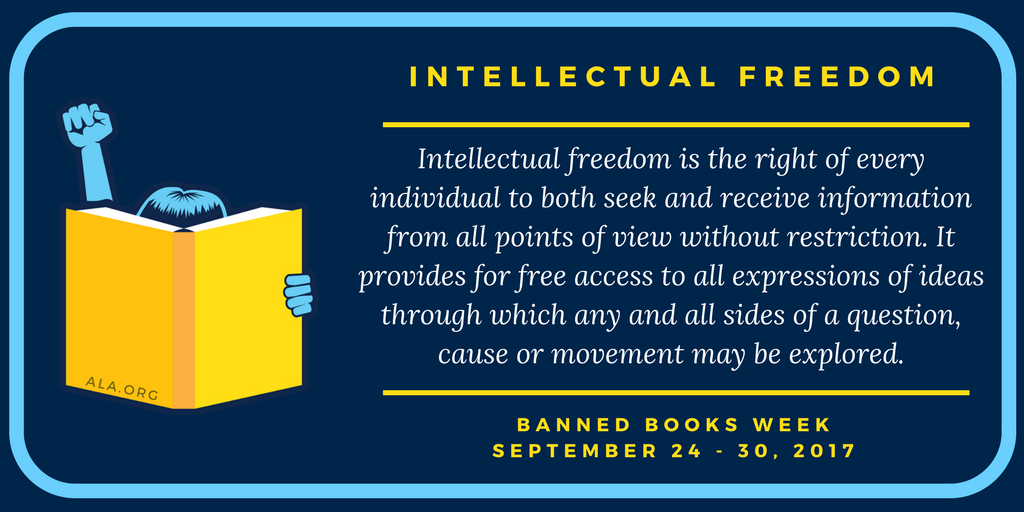 Why are books challenged?
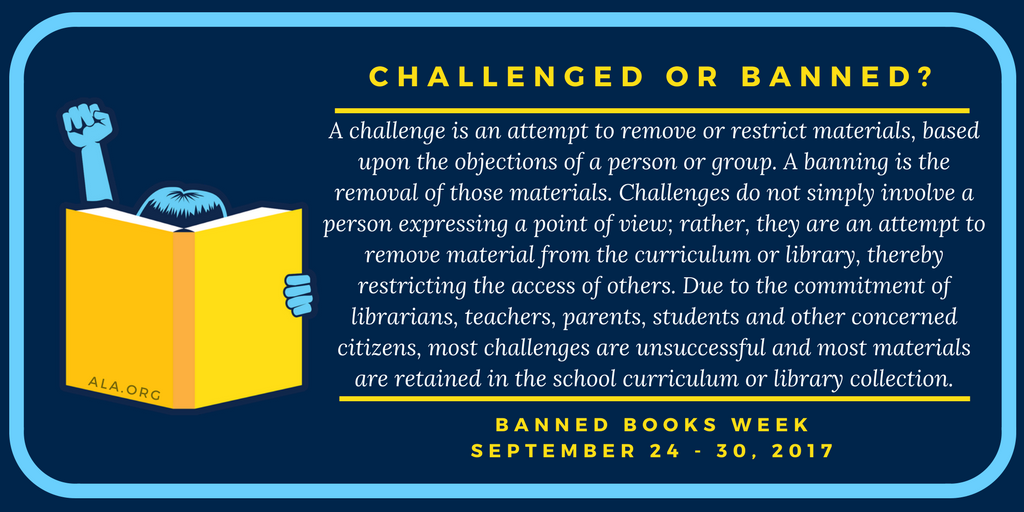 Who initiates the challenges?
Challenges by reason
Challenges by institution
Top 10 banned books of 2016
https://youtu.be/O19TVmXWcyI
Where are books being banned?
http://www.bannedbooksweek.org/mappingcensorship
Books that shaped america
http://www.loc.gov/bookfest/books-that-shaped-america/
How many banned or challenged books can you find on the library of congress’s list of books that shaped America?